Electronic Design Project: Audio Visualizer
Ghani Lawal
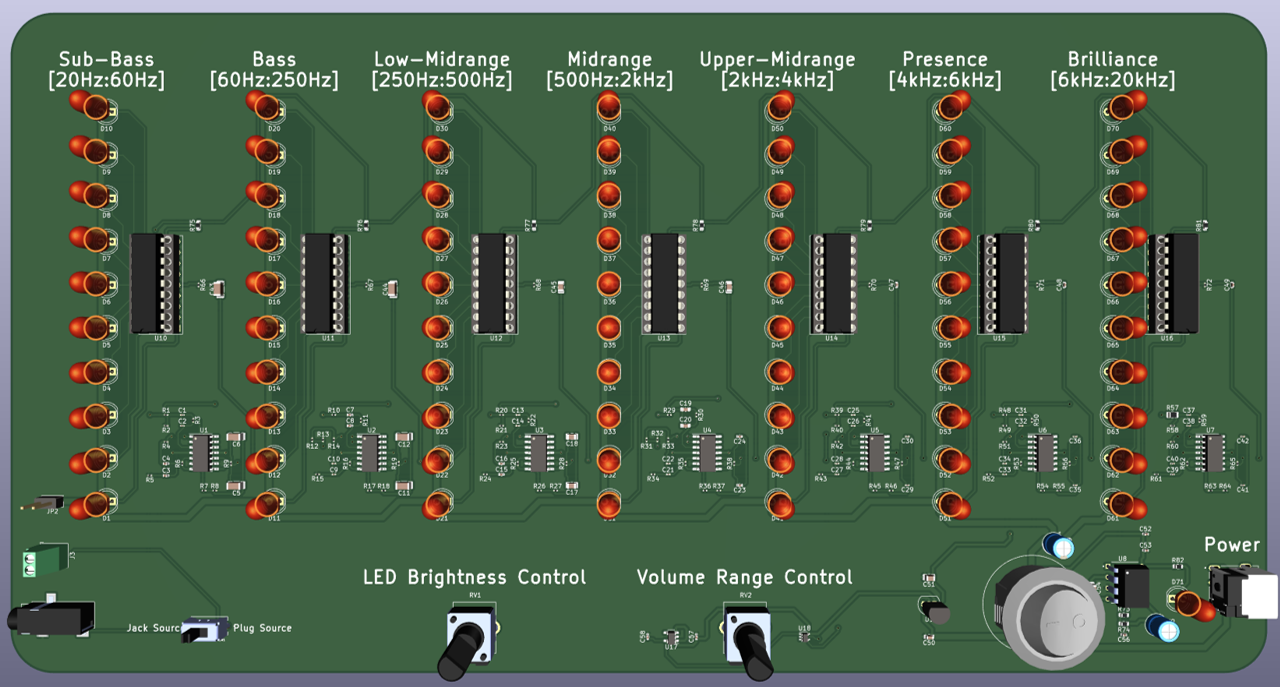 Background
Completed Bachelor’s and Masters in Electrical and Computer Engineering at Queen’s University
Held position as the master’s student representative in internal student council
Relevant courses: Electronics, Embedded Systems, Sensors and Actuators, Control Systems, Electric Machines, Robotics and Signal Processing
Experience working in multidisciplinary design teams and group projects
Artificial intelligence and Embedded systems team member of Queen’s RoboKnights
Compete in competitions hosted by DJI
Previous projects: Adaptive Grip Pick and Place Robot, Remote Control Differential Drive Robot, Audio Visualizer
Proven proficiency with microcontrollers, circuit design, C/C++, MATLAB, Altium CircuitMaker, KiCAD, LTSpice and control systems
Enjoy playing chess, badminton, sketching
Purpose & Research
Purpose:
Go through the entire electronic design process, from inception to a finished working prototype
Build a fully analog and/or digital circuit product, avoid relying on microprocessors/microcontrollers
Develop a system indicates which frequency spectrums an audio signal is composed of
Research:
Humans can hear frequencies between 20 Hz and 20kHz – divided into 7 frequency spectrums
Sound is measured in dB, a 10 increase in amplitude is perceived as doubling in volume
Functional Requirements
Separate audio signal into its frequency spectrum components: Sub-Bass, Bass, Lower Midrange, Midrange, Upper Midrange, Presence and Brilliance
Display value of each frequency spectrum on a dB scale using LEDs
Control the magnitude range that is displayed
Control the brightness of the LEDs
Functional Sub-Circuit Dev: Spectrum Filter
Functional Sub-Circuit: LED Display driver
Originally planned to used comparator array 
Found LED Driver IC – LM3915
Displays amplitude on a log scale
Can adjust LED brightness
Will take up less board space
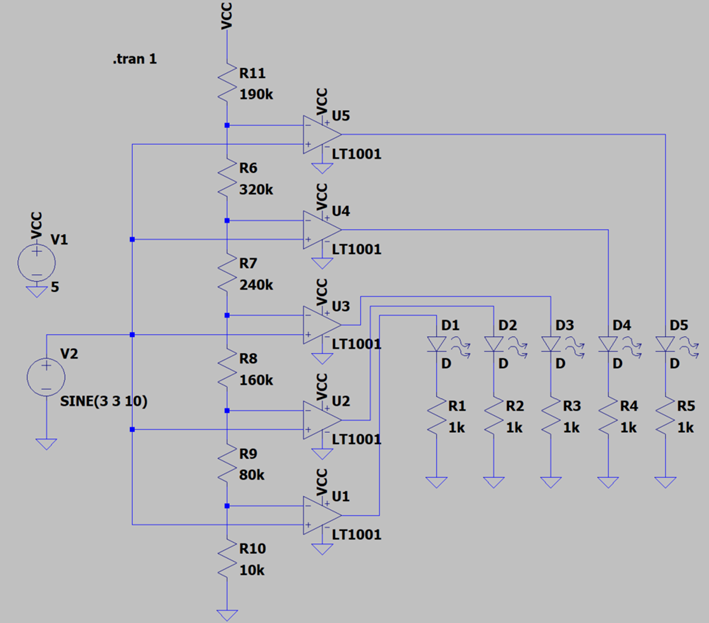 Functional Sub-Circuit Dev: Spectrum Filter Sourcing and Testing
Operation amplifier IC LM324:
4 op amps per IC
Requires dual rail power supply, 1.2 mA supply current per IC
Re-simulated with LM324 and closely matched resistors
Avoided using parallel/series combinations to save cost and board space
Implemented resistor values within 1.2% of ideal resistor value
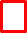 Functional Sub-Circuit Dev: LED Driver Sourcing and Testing
IC no longer manufactured, bought on eBay
Used tone generator website to test LED output against different frequencies
Noticeable flickering below 40 Hz
Considered adding full wave precision rectifiers – deemed unnecessary
Circuit Non-Idealities
Input offset voltage and Current Leak Issues - Solution
Max Current Output of Filter Stages
Non-Functional Requirements
Entire circuit is to be powered by a 9V AC Adapter
LED driver operates on single supply up to 25V
Op-amp ICs to be powered by +/- 5V DC
Input port can accept signals up to within 1.5V of the power supply
Max voltage from laptop determined to be 800mV, no chance of clipping the input signal
LED driver can properly measure signals up to within 1.5V of power supply
Maximum Dimensions: 300 mm x 200 mm (or 11.8” x 7.9”)
Dual Rail Power Supply
Originally planned to use dual rail voltage regulator IC such as LT1026
Expensive: $10/chip
Max output current of 15 mA
Generated +5V with MC78L05
Generated -5V with LT1054IPE4
Both can output up to 100 mA
Functional Sub-Circuit: Brightness Control of LEDs
Brightness of an LED varies logarithmically with the current passing through it
LEDs rated for 20mA, set circuit so that maximum current is 17.53mA using 680 ohm resistor
Current controlled by REF port, current flowing through LED is 10x greater than current flowing through this port
Log potentiometer used to control LED current of all drivers
Functional Sub-Circuit: VOLTAGE MAGNUTIDE REFERENCE CONTROL
PCB View
3D Model View
Design Review
Add stitching vias to the ground pour
Don't daisy chain the power connections, use star formation
Be mindful of physical construction of the plugs
Move decoupling capacitors closer to the IC it is associated with
Add 0.1uF capacitors to power pins of op-amps
J2 (DC power jack) should have reverse voltage protection
Add high impedance input buffer to filter section to avoid unnecessary loading could use extra op amp in each filter section as the buffer
Results
Frequency spectrum filters attenuate signals at 67 to 90 dB per decade
LED current limits:  180uA to 17.53mA
Reference voltage magnitude range: 10uV to 3.5V
Power supply voltages: +9V, +5V, -5V
Standby current: 33 mA
Trace widths: 50 mils (power), 20 mils (power), 10 mils (signal)
Final board size: 295mm x 155mm (or 11.6” x 6.1”)
Project Links
GitHub: https://github.com/GhanGhan/Music_Visualizer
Hackaday: https://hackaday.io/project/184570-music-spectrum-and-db-visualizer